再  別  康  橋
徐  志  摩


國文科 徐苡瑄老師製作
出處及大意、創作背景
本詩選自猛虎集。抒發再次揮別康橋，不勝依依的惆悵。
康橋(Cambridge)現均譯作劍橋，為英國康橋郡的首府，世界著名的劍橋大學所在地，位於倫敦北方八十公里。民國十年，徐志摩留學劍橋大學，自云「生命受了一種偉大力量的震撼」，開始新詩的創作。十一年八月，束裝返國，曾作康橋再會罷一詩，歌詠康橋是他精神依戀之鄉，是他生命的泉源。十七年，重遊康橋，結合自然與甜美回憶，又作再別康橋。
寫 作 特 色 與 風 格
全詩不論情懷、詞采、音韻或形式，皆清新有味、自然感人，是新詩早期的名作。
新詩是指「五四」新文學運動以來的白話詩歌，有別於傳統舊詩，故稱新詩。它與舊詩最大的不同有三：使用白話語言、分行分節（段）書寫、沒有格律限制。
作 者 徐 志  摩
徐志摩，原名章垿，民國七年出國前夕，其父為他更名「志摩」，浙江省海寧縣人。民國二十年自南京搭機往北平，在濟南附近失事遇難，年三十六。
曾創辦新月社，主編晨報副刊、新月月刊及詩刊季刊。
徐志摩英年早逝，創作生涯只得十年，但詩文與譯述皆甚豐，為新文學運動前期最著名的詩人。
作 者 徐 志  摩
徐志摩體驗人生，實踐夢想，專心致志追求愛、美與自由，以特有稟賦，鎔鑄西洋文學的熱情浪漫、中國詩詞的含蓄婉約，創造出新詩華美的質地，野塑造出一代詩人的形象，風靡萬千讀者。
著有詩集翡冷翠的一夜、猛虎集；散文集巴黎的鱗爪、自剖等多種，後人編有徐志摩全集行世。
（一）扣住詩題中的「別」，採倒敘法，                       先寫告別康橋時的心情、感受。
輕輕的/我/走了，正如我/輕輕的/來；
我/輕輕的/招手，作別/西天的/雲彩。
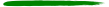 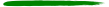 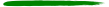 類疊：疊字
暗示此時的康橋，在他心目中有如雲彩般美麗多姿，
卻可望而不可及。（無可奈何的依戀）
開始進入回憶：寫他與康橋重逢時令人留戀的種種景象。（二）這節寫康橋岸上柳樹在夕陽中之嬌羞與美艷。
楊柳依依，充滿離思
新娘：嬌媚的形象
那/河畔的/金柳，是/夕陽中的/新娘；
波光裡的/豔影，在我的/心頭/盪漾。
譬喻之隱喻
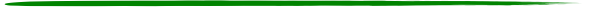 盪漾：指影像在心中浮現
（三）描寫康河中青荇搖動之貌，                             表現作者願沉浸在康河之中。
軟泥上的/青荇，油油的/在水底/招搖；
在/康河的/柔波裡，我/甘心做/一條/水草。
光亮潤澤的樣子  或  流動的樣子。
置於「招搖」之上，遂轉增出水草豐腴，充滿生命感。
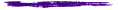 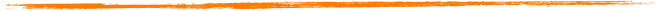 水草：優游自在，沉浸其中
這兩句最能表現作者對康橋的眷戀
（四）寫拜倫潭如夢似幻的迷離之美，                                也暗示往日情懷的不可復尋。
譬喻之隱喻
那/榆蔭下的/一潭，不是清泉/，是/天上虹。
揉碎在/浮藻間，沈澱著/彩虹似的/夢。
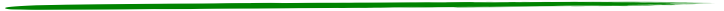 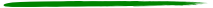 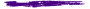 譬喻之明喻
轉化(人性化)
動感和力度的展現
◎ 寫拜倫潭風光之美，而「揉碎」、
                「沈澱」則暗示景色依舊而情懷不再。
（五）書寫泛舟尋夢，充滿愉悅之情。
尋夢？撐/一支長篙，向/青草更青處/漫溯，
滿載/一船星輝，在/星輝斑斕裡/放歌。
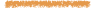 星光燦爛的樣子
轉化(形象化)
◎「滿載一船」寫在康橋享受人生最甜美、
最幸福的一段時光，難怪要大聲唱歌了呢！
（六）筆鋒一轉，轉出離情別意，                   周遭景物隨著「我」心境沉寂而沉寂。
但我/不能/放歌，悄悄是/別離/的笙蕭；
夏蟲/也為我/沉默，沉默是/今晚的/康橋。
倒裝：別離的笙蕭是悄悄(的)
借代：借指音樂
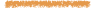 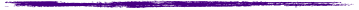 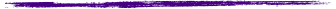 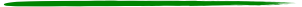 頂真
倒裝：今晚的康橋是沉默(的)
轉化(人性化)
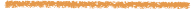 沉默是今晚的康橋→「詩」的語言
今晚的康橋是寂寞的→「散文」語言
（七）書寫瀟灑離去的姿態，與依依不捨的別情。           首尾呼應，點出「再別康橋」的主題。
倒裝：我 / 悄悄地 / 走了
類疊：疊字
悄悄的/我/走了，正如我/悄悄的/來；
我/揮一揮/衣袖，不帶走/一片/雲彩。
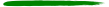 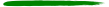 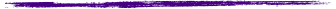 ◎上段「無聲勝有聲」與首尾兩節「輕輕」、「悄悄」  相呼應，情感由歡喜激昂轉為離別感傷。
◎移情作用使得無情之物也同感離別的惆悵。
新  詩  解  讀  要  領
(一) 以題目為聯想線索
例子：「商禽眼：一對相戀的魚/尾巴要在四十歲以後才出現」
解讀：題為「眼」，寫的卻是「魚」。「魚」跟「眼」有何相干？因為眼睛有所謂「魚尾紋」。所以作者就運用魚的意象來表現。
(二) 掌握詩眼
例：鄭愁予〈錯誤〉：我打江南走過/那等在季節裡的容顏如蓮花的開落/東風不來，三月的柳絮不飛/你底心如小小的寂寞的城/恰若青石的街道向晚/跫音不響，三月的春帷不揭/你底心是小小的窗扉緊掩/我達達的馬蹄是美麗的錯誤/我不是歸人，是個過客。
「我不是歸人，是個過客」是本詩的詩眼。從這裡我們看出：(1)「我」既是過客，那麼「你」就是企盼丈夫歸來的思婦  (2) 因為「我不是歸人，是個過客」，才會造成「美麗的錯誤」，而錯誤之所以美麗，是由於你那如「小小的寂寞的城、窗扉緊掩」的心突然被打開，讓「你」在主觀的期待中有了霎那間的驚喜  (3) 全詩充滿悵惘之情。
(三) 還原意象為意義
例子：「余光中尋李白：酒入豪腸/七分釀成了月光/餘下的三分嘯成劍氣/繡口一吐就半個盛唐」
這三行詩寫李白喝酒，全是意象的跳接重組，看起來相當超現實且不合邏輯。可從李白的詩人形象加以聯想，把具體的意象還原成抽象的意義，便可以得出：第一行寫李白是浪漫的酒仙、詩仙，第二行寫李白是豪爽的詩俠，第三行寫李白與杜甫在盛唐詩壇中平分秋色。
(四) 稀釋詩語言
例：「蔚瑛散步的黃昏：那小路鋪以紅珍珠通往太陽的寢室」
這是極其濃縮而曲折的現代詩語言，一一擴展、伸直的結果，意思無非是：黃昏了，太陽也即將下山休息；餘暉照在小路上，好像鋪上了一層紅珍珠。
例：「鄭愁予邊界酒店：秋天的疆土/分界在同一個夕陽下」
這一行詩句，「秋天」、「疆土」、「夕陽下」等意象壓縮成一句，伸展後換成散文句法便是：這個世界有國與國的藩籬，在一個秋天的黃昏，我來到邊界......
(五) 透視詩語言
夫渡河去
十年河東
不渡河回
十年河西
不渡河來
             河
             東
             無
             夫

             河
             西
             無
             夫
                          妻已老了
                          十年淤泥
                          十年為岸
                          岸旁望夫
                          河上浮夫
例：蘇紹連〈夫渡河去〉
中間兩段八字橫排，象徵河面遼闊，也暗示橫渡之難；首尾兩段則分別象徵夫渡河前（在岸上）與渡河後（下沉），故位置一高一低，形成對稱與對比。